ASE Student Career Development:Mentor & Intern Training
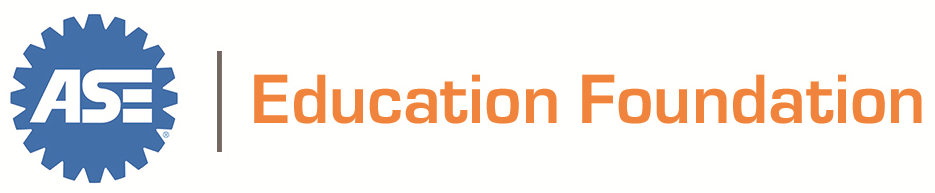 Agenda
Overview
ASE Education Foundation
Student Session
Mentor Session
Combined Session
Work Journal
Personal Styles Discussion Stimulator
Learning Materials and Resources
ASE Industry Education Alliance
ASE Education Foundation
Founded in 1983 as a non-profit, independent organization 
Mission: to evaluate and accredit entry-level technician training programs against standards developed by the automotive industry 
Accredited automotive training programs in all fifty states 
Previously known as NATEF 

ASE Student Career Development Program
A school-to-career process for automotive technology students 
Local business & education partnerships 
OE and aftermarket support 
Employability skills 
Structured internship opportunities 
Previously known as AYES
Automotive Training Managers Council 
Council of automotive training professionals 
Founded in 1984 by original equipment and aftermarket automotive training professionals for the exchange of training ideas and strategies 
Members use networking and exchange of ideas to improve training techniques and stay current on industry knowledge
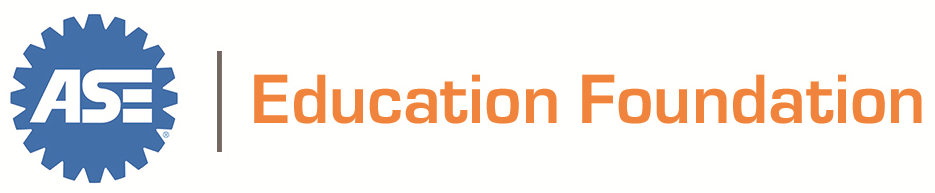 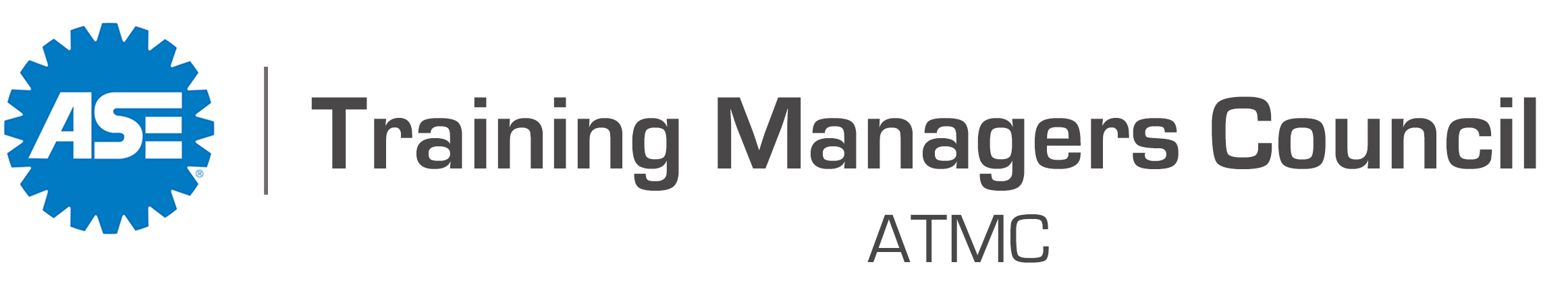 ASE Education Foundation Partners
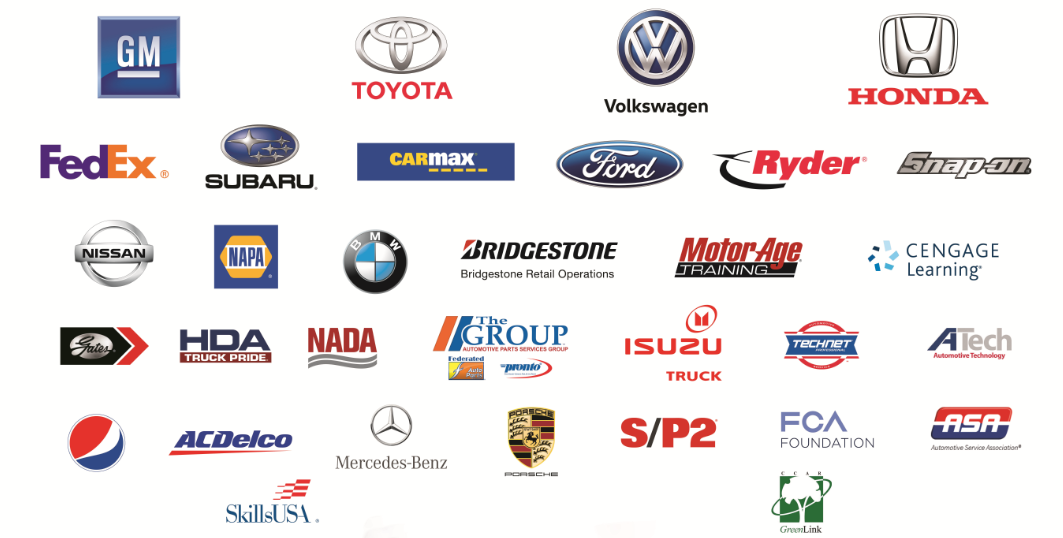 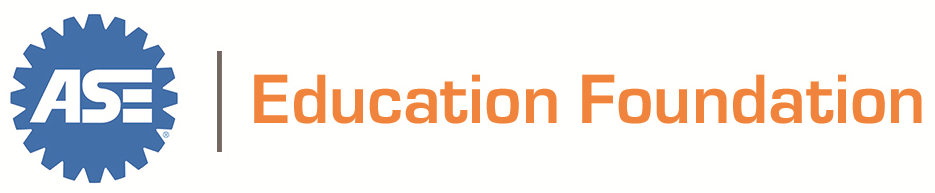 Mentor-Intern Training - Structure
Four Modules
Student Session
Mentor Session
Combined Session
Work Journal
Supporting Resources Available at www.ASEeducationfoundation.org 
Self-Serve
Customizable
Standalone or in combination with other resources
Rationale
Improve Consistency
Make Available Online, On-demand
Mentor – Intern Training 
 
 
STUDENT SESSION
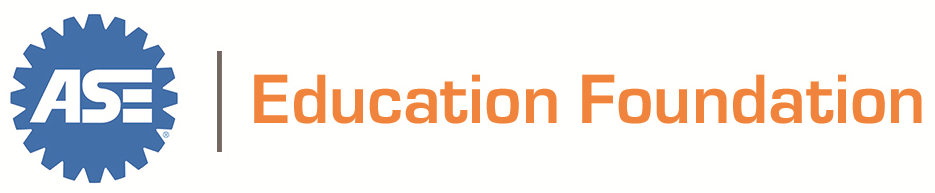 Objectives and Goals
Work-based Learning (WBL) 
Opportunity for intern to:	
Apply classroom/laboratory learning
Experience workplace
Demonstrate value
Opportunity for employer to:
Observe
Evaluate
May lead to full/part time employment
ASE Student Qualifications
Interested
Academic
Job Shadowing
Application
Recommendations
Mentor Expectations
Experience
Roles
Coach
Problem solver
Supervisor
Responsibilities
Work assignments
Instruction
Protection
Intern Expectations
Work-ready
Represent
Yourself
Your Teacher
Your School
Responsibilities
Work Assignments
Instruction / Direction
Protection
Understanding People
Thinking
What You’ve Previously Learned
Automatic Actions
Expectations
Value System
Emotions
Accurate Communications
Reasons to Communicate
Ask a Question
State a Fact
Explain Something
Resolve a Problem
How to Listen Accurately
Personal Styles
Determined
Social
Detailed
Predictable
Work Relationships
Mentor Expectations
Intern Expectations
Getting Help
Mentor
Teacher
Parent
Preparing to Meet Your Mentor
Problems?
Intern:
Mentor
Instructor/School
Employer
Parent
Mentor:
Instructor or WBL Coordinator at School
Service Manager / Owner
Mentor – Intern Training 
 
 
MENTOR SESSION
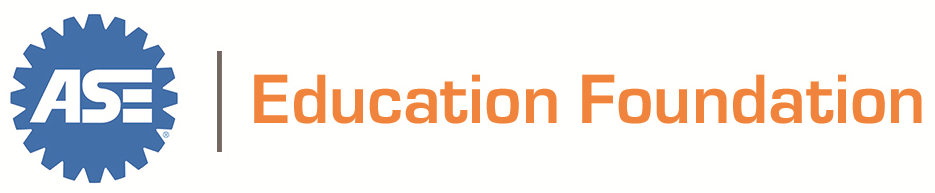 Objectives and Goals
Work-based Learning (WBL) 
Opportunity for intern to:	
Apply classroom/laboratory learning
Experience workplace
Demonstrate value
Opportunity for employer to:
Observe
Evaluate
May lead to full/part time employment
ASE Student Qualifications
Interested
Academic
Job Shadowing
Application
Recommendations
Intern Expectations
Variety / Breadth of Work Experiences
Direct Supervision
Work Assignments
Instruction / Direction
Protection
Intern Responsibilities
Accept Direction, Correction
Be Realistic  About Abilities
Productive and Work-minded
Mentor Expectations
Experience
Roles
Supervisor
Role Model
Coach
Teacher
Evaluator
Problem solver
Responsibilities
Work assignments
Instruction
Protection
Who is a Mentor?
When Does One Become a Mentor?
What Do Mentors Do?
Who Are Your Mentors?
Understanding People
Thinking
What You’ve Previously Learned
Automatic Actions
Expectations
Value System
Emotions
Accurate Communications
Reasons to Communicate
Ask a Question
State a Fact
Explain Something
Resolve a Problem
How to Listen Accurately
Personal Styles
Determined
Social
Detailed
Predictable
Work Relationships
Mentor Expectations
Intern Expectations
Getting Help
Mentor
Teacher
Parent
Preparing to Meet Your Mentor
Mentor – Intern Relationship
Generational Differences
Behavioral
Values
Expectations
Personality Types
Determined
Predictable
Detailed
Social
Role Model
Dos and Don’ts
Do:
Expect questions
Expect mistakes
Keep It In the Workplace
Don’t:
Allow driving – at all
Borrow / Loan Money
Drugs, alcohol
ASE Students are minors, not adults.
Problems?
Intern:
Mentor
Instructor/School
Employer
Parent
Mentor:
Instructor or WBL Coordinator at School
Service Manager / Owner
Mentor – Intern Training 
 
 
COMBINED SESSION
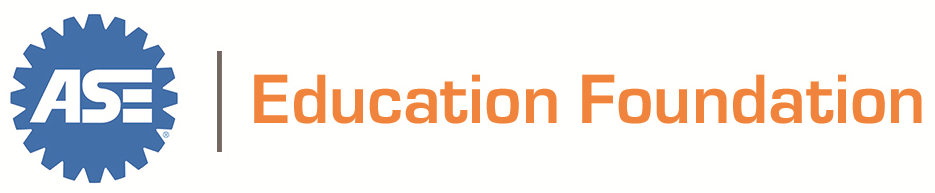 Agenda
Get Acquainted
Compare Expectations
Review Work Journal / Homework Assignments
Application
Recommendations
Mentor – Intern Training 
 
 
WORK JOURNAL
What is the Work Journal
Communications Tool
Evaluation Tool
Development Tool
Portfolio
Work Journal Diagnostic Report
Completed for Each Work Assignment
Concepts
Vehicle History
Customer Communication
Service Contract
Service Repair Order is Suitable Alternative
Skill Set Record Sheet
Summary of Work Assignments
Progress / Evaluation Chart
Top-level Productivity Tool
Applied Education Summary
Optional
Communication Development
Clear
Complete
Concise
Weekly Assignment
Questions?
Thank You!

For more information visit:
www.ASEeducationfoundation.org
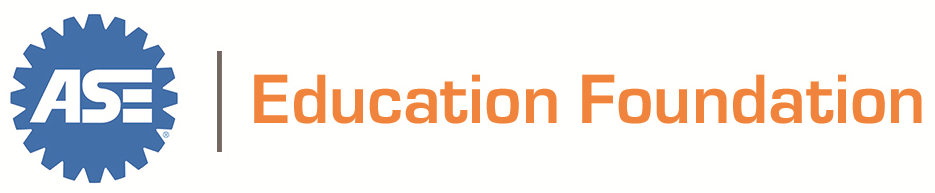